Mentoring Programme of the Ciarb Egypt Branch
Branch Mentoring Programme
Fourth Cycle 2024–2025
4 Mentors, 4 Supporters, and 18 Mentees
Branch Mentoring ProgrammeFourth Cycle May 2024 – May 2025
4 Groups Mentored by:
Ms. Rania Koura
Eng. Mona Mobarez
Ms. Lamyaa Mohamed Saad
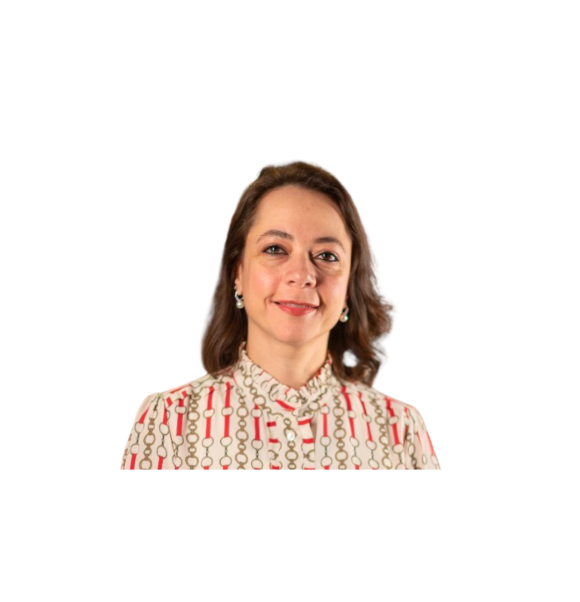 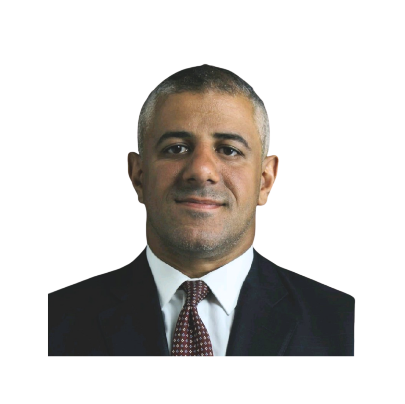 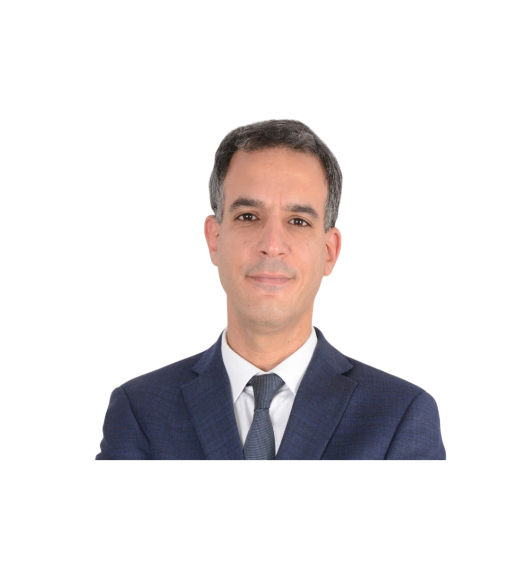 Mr. Mahmoud El-Khamry
Mentors
Mr. Taher Hozayen
Mr. Sherif El Saadani
Mr. Abdallah El Shehaby
Arbitrator & Lawyer -Mackean Law Firm
Partner at Amr & Partners Law Firm, 
Head of Arbitration
Partner at Jurisera
Partner at Amereller
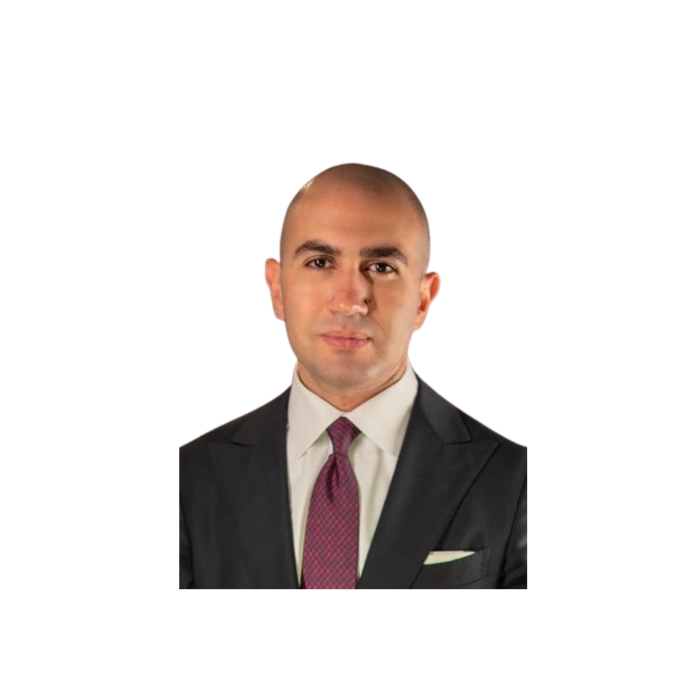 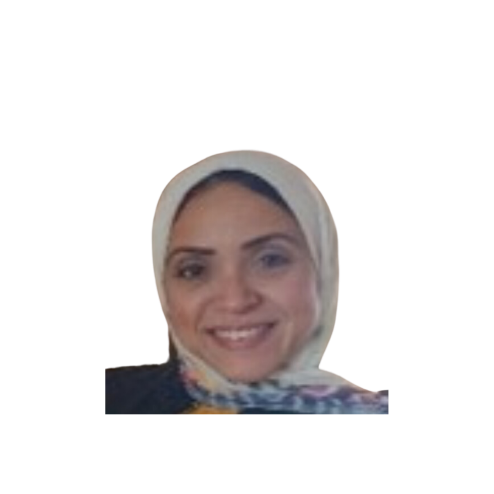 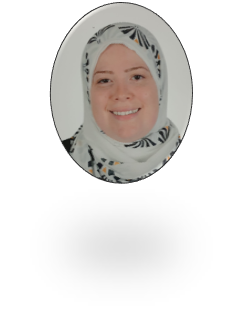 Mentor 
Supporter
Dr. Amira Shalaby
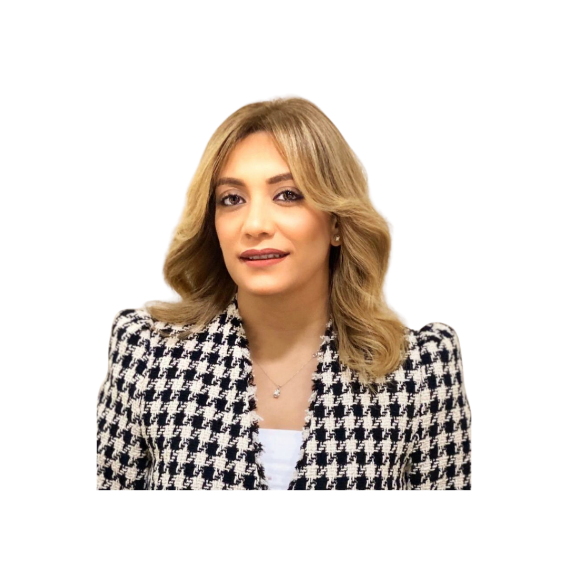 Contracts Manager, Hassan Allam Holding
Contacts Manager, AGILE Project, Management Advisors
Partner at Amr & Partners Law Firm
Chief Prosecutor, Administrative Prosecution Authority (APA)
Branch Mentoring ProgrammeFourth Cycle May 2024 – May 2025
Group 1
Mentors
Mentor 
Supporter
Mr. Taher Hozayen
Contracts Manager, Hassan Allam Holding
Arbitrator & Lawyer -Mackean Law Firm
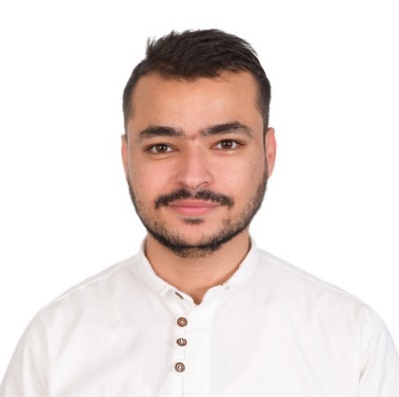 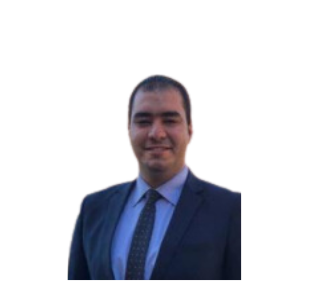 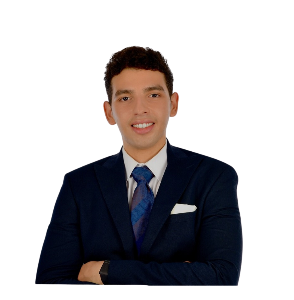 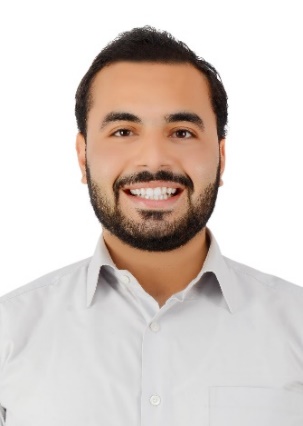 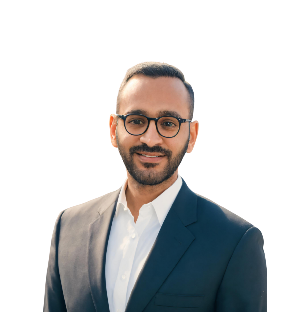 Mr. 
Ahmed Sameh
Eng. Mohamed Matar
Eng. Muhammed  Abdelwahab
Eng. 
Ahmed Samir Ali
Mr. 
ABDALLA ZAHER
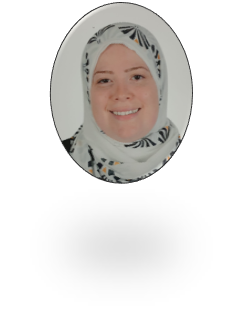 Dr. Amira Shalaby
Mentees
Judge - State Commissioner, Court of Administrative Judiciary
Junior Lawyer trainee, LEGAM
Contracts and Claims Consultant  - MID construction (USA)
Contracts Engineer - Creative Group
Senior Contracts Engineer - Saudi Icon
Branch Mentoring ProgrammeFourth Cycle May 2024 – May 2025
Group 2
Ms. Rania Koura
Eng. Mona Mobarez
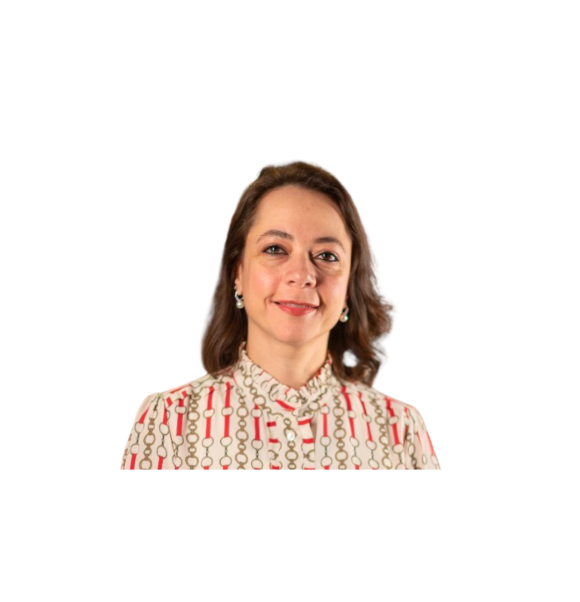 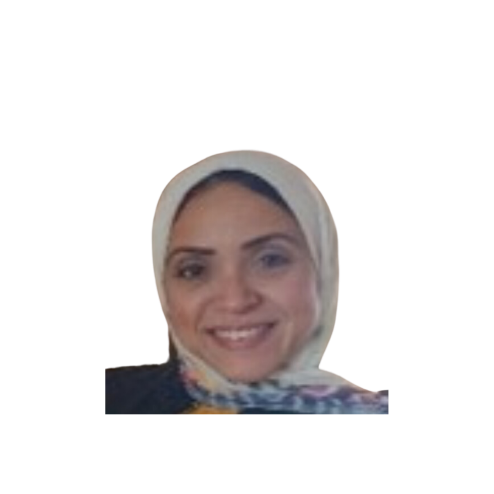 Mentors
Mentor 
Supporter
Contacts Manager, AGILE Project, Management Advisors
Partner at Amr & Partners Law Firm, 
Head of Arbitration
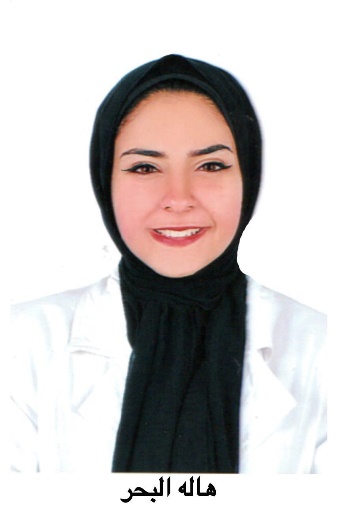 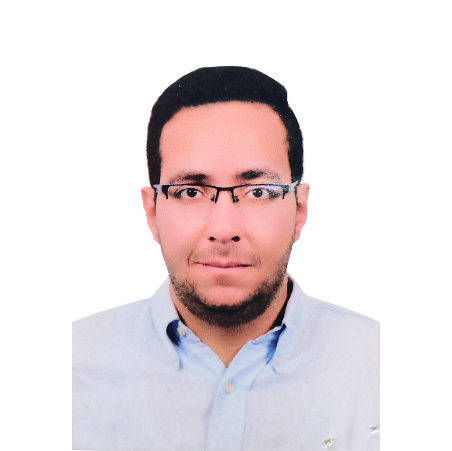 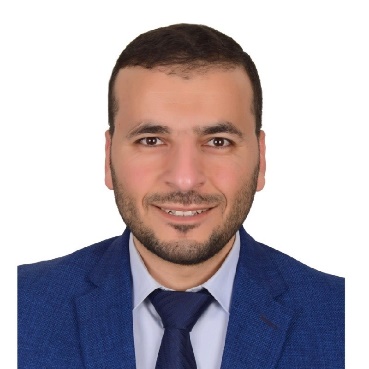 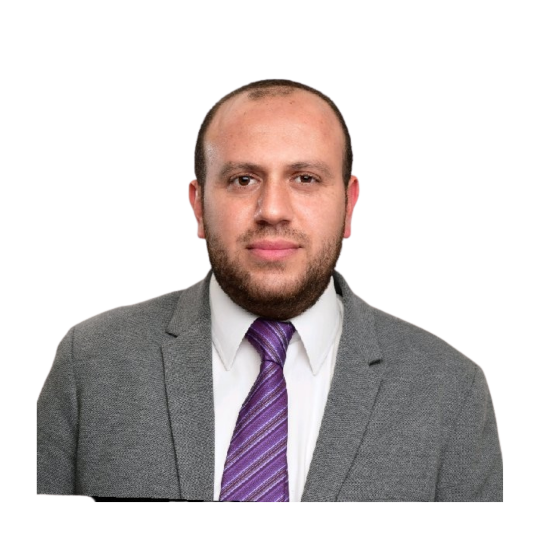 Ms. 
HALA EL-BAHR
Eng. Mohammed Ezzat El-Sayyad
Eng. Mohamed H. AbdAllah
Eng. Mohamed Abd el-Rahman
Mentees
Master's Researcher at the Maritime Academy & Corporate Lawyer in statements consulting
Control Engineer, Scope Project Management, American Planning Consultancy
EDECS Eldawlia for Engineering & Contracting
Contracts Manager - Talaat Mostafa Group “TMG”
Branch Mentoring ProgrammeFourth Cycle May 2024 – May 2025
Group 3
Ms. Lamyaa Mohamed Saad
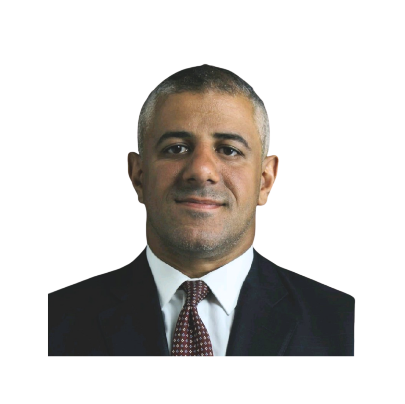 Mentors
Mentor 
Supporter
Mr. Abdallah El Shehaby
Chief Prosecutor, Administrative Prosecution Authority (APA)
Partner at Jurisera
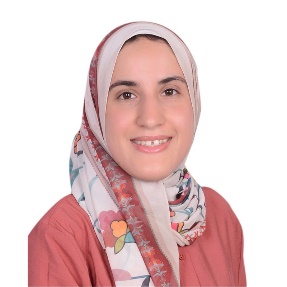 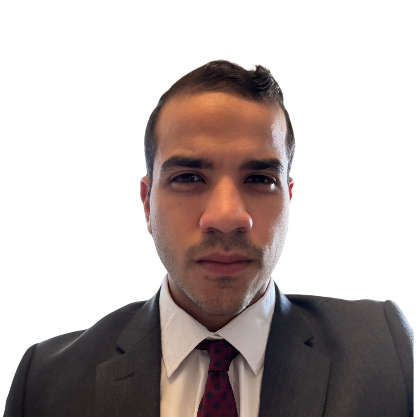 Eng. 
Mariam Abou Zaid
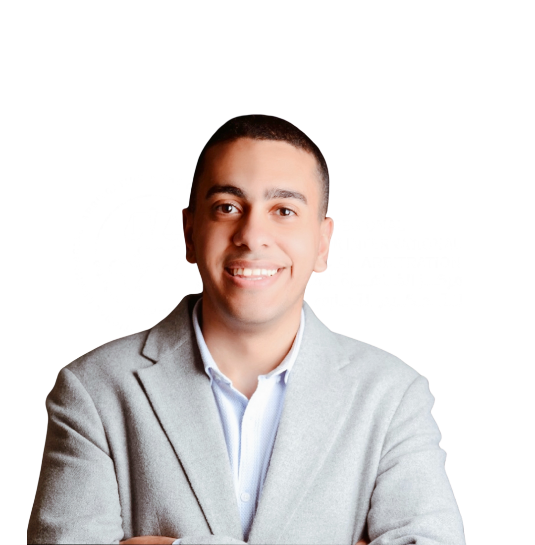 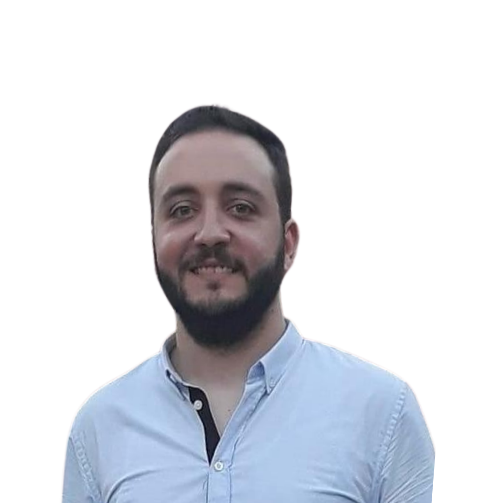 Eng. 
Mohamed Fadl
Eng. 
Hossam Meshref
Eng.
Amr Elshamy
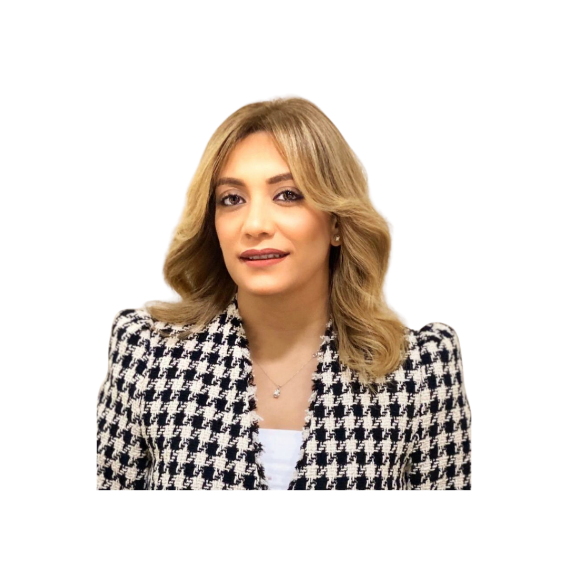 Mentees
Senior Contracts Engineer, Agile Project Management Advisors Agile PMA
Contracts Administrator - Orascom Construction S.A.E
Contracts Engineer Team Leader - Rowad Modern Engineering
Contracts Manager - AVIC International Holding Corporation
Branch Mentoring ProgrammeFourth Cycle May 2024 – May 2025
Group 4 (Online)
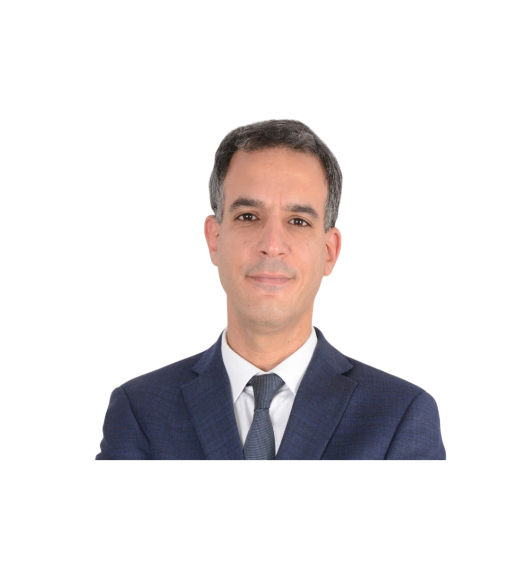 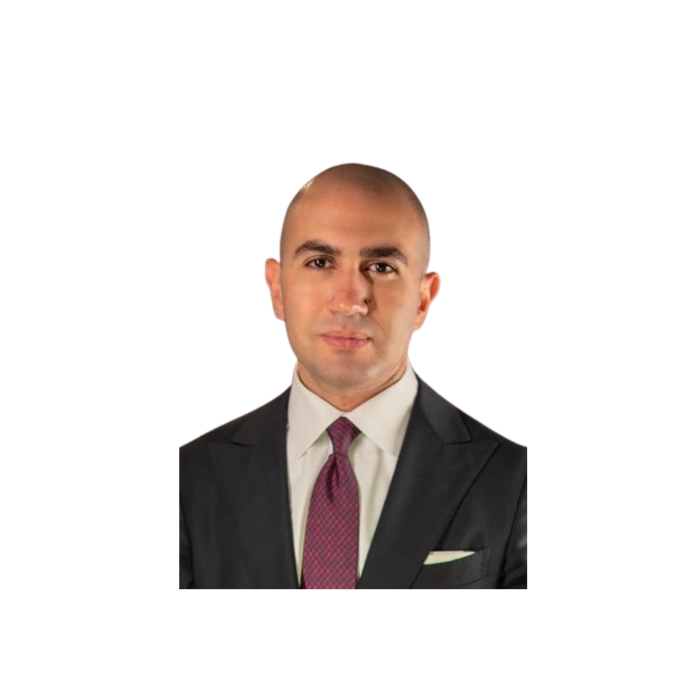 Mr. Mahmoud El-Khamry
Mentors
Mentor 
Supporter
Mr. Sherif El Saadani
Partner at Amr & Partners Law Firm
Partner at Amereller
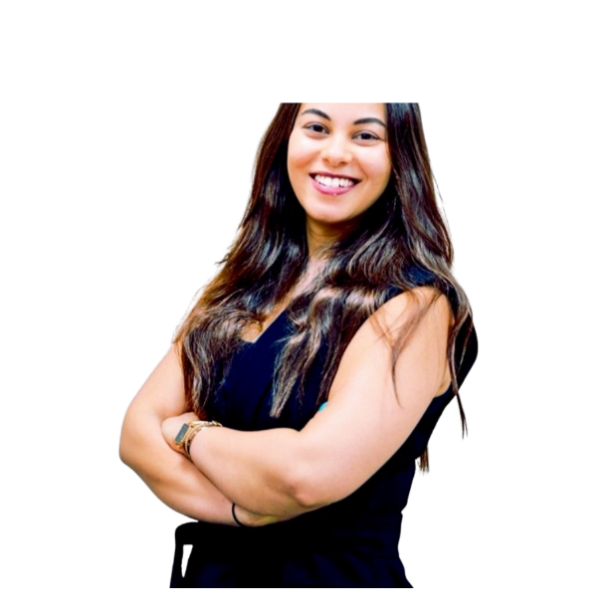 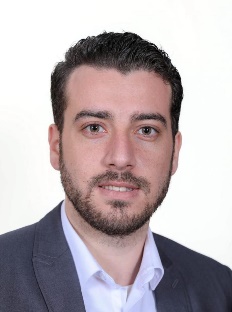 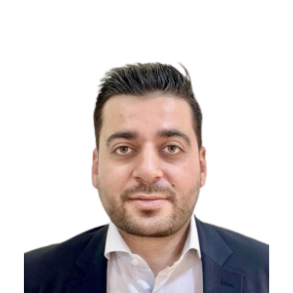 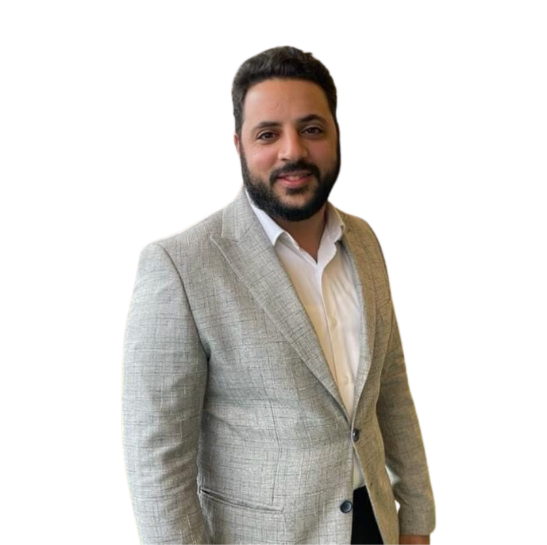 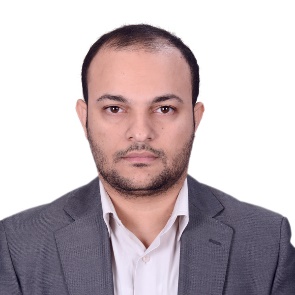 Mentees
Eng. Shaimaa Shehata
Eng. Ahmed Abdelhameed
Eng. Bashir Sarieddine
Eng. Omar Mohamed Lotfy
Eng. Mohammed Galbat
Senior Contracts Engineer - Agile Project Management Advisors - Dubai
Contracts And Claims Specialist - Qatari Diar – Saudi Bin Laden Group
Senior Contracts Engineer - Masco HQ, Mohamed Ali El Swailam Co. for trading and Contracting
Contracts Section Head -Mofrreh Marzouq Al-Harbi & Partners Co. LTD.
Senior Planning Manager / Project Controls Manager - WTE
Thank You